В гостях у сказки
Горят причудливо краски,
И, как ни мудра голова, 
Вы всё-таки верьте сказке,
Сказка всегда права!
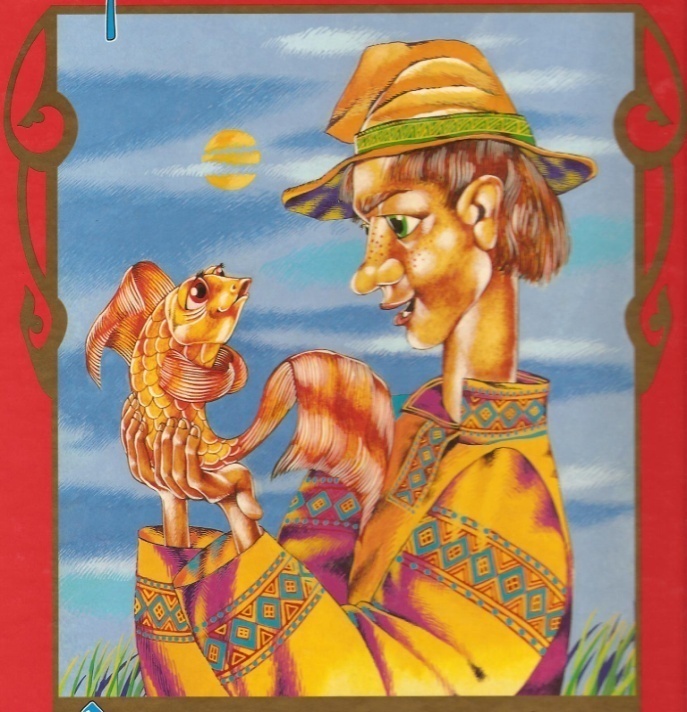 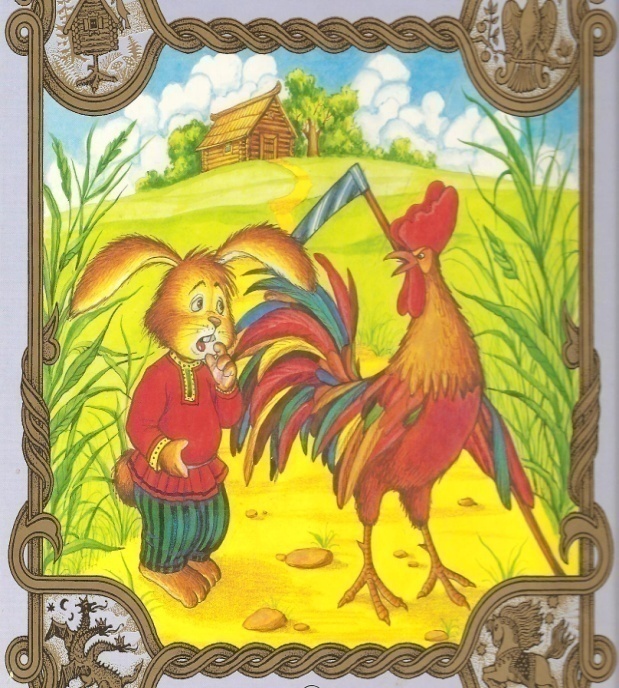 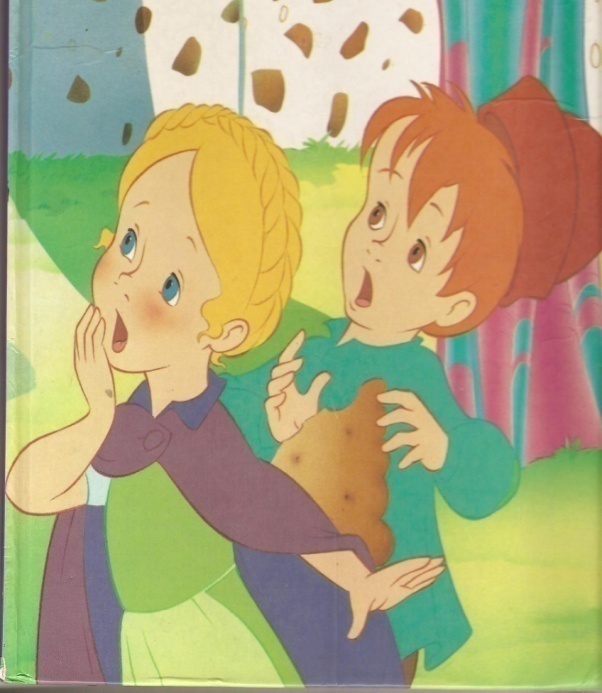 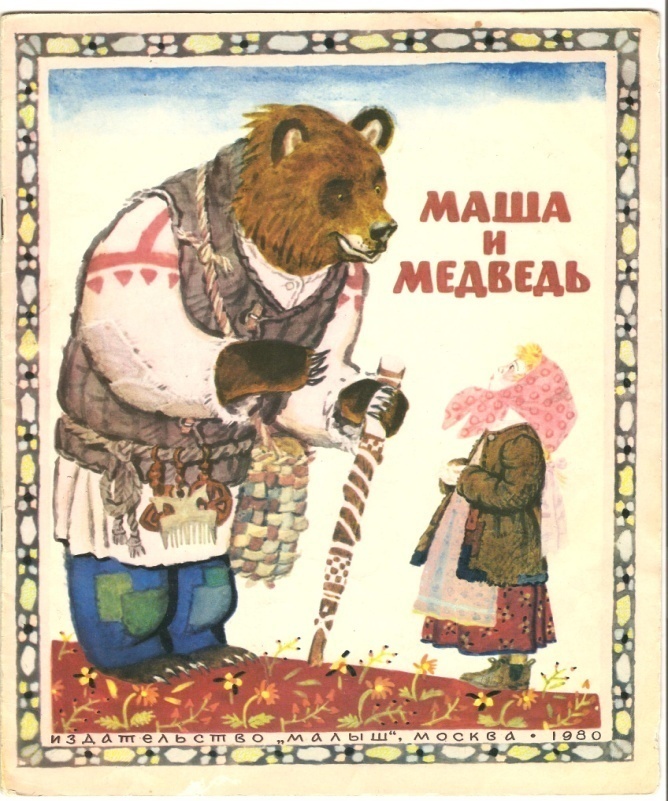 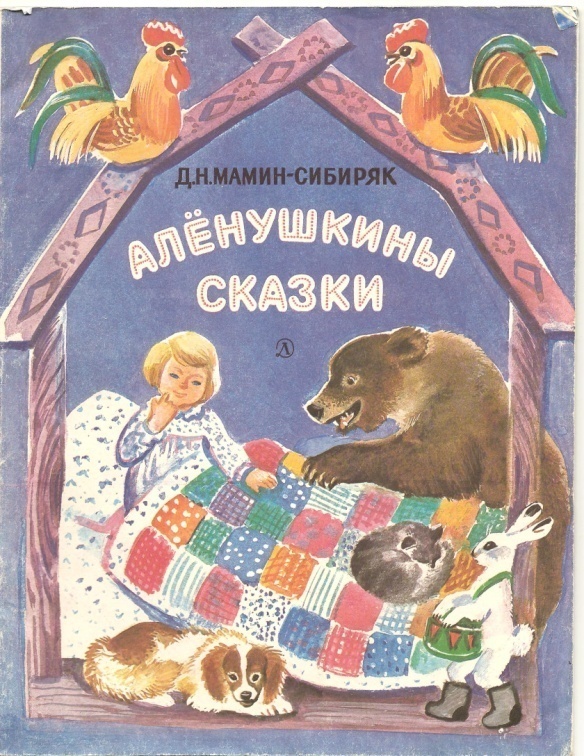 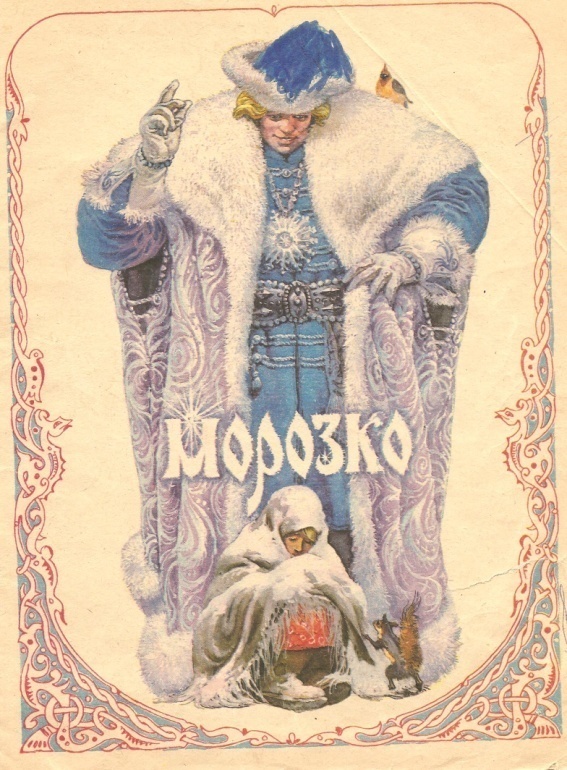 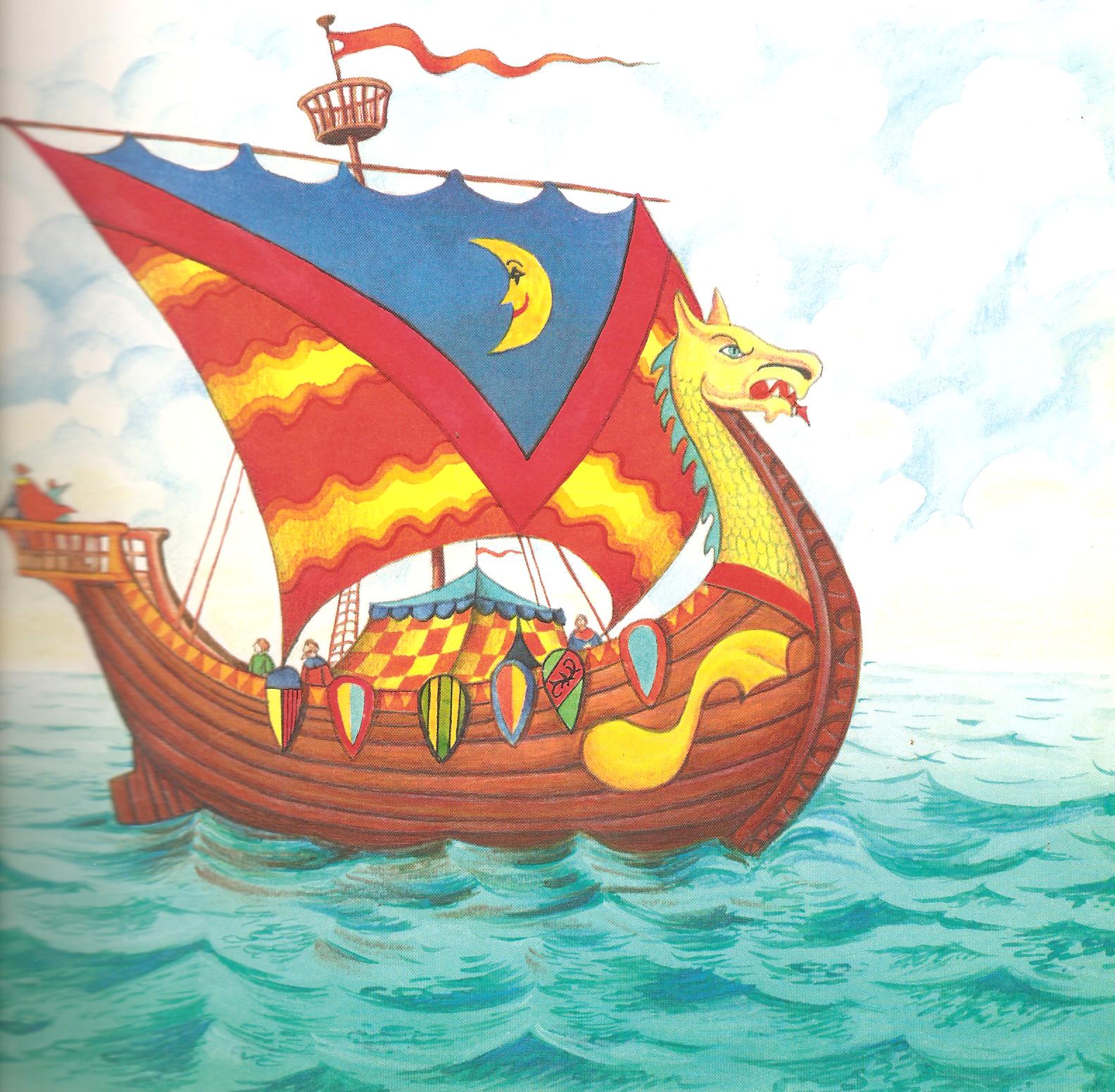 Чтобы продолжить путь по неведомым дорожкам сказки, вспомним сказочные приметы.
рифмованная шутливая прибаутка,  
не всегда связанная с сюжетом
Присказка –
«На море, на окияне,
На острове Буяне
Стоит дуб зелёный,
Под тем дубом стол золочёный,
На столе бык печёный,
Садись, кушай,
Мою сказку слушай».
Зачин – начало сказки
Магические заклинания  -
По моему прошению, по
божьему изволенью будь ты, 
негодяй, собакой («Счастливое
дитя»)
Волшебные предметы, герои
Сказка про Василису Премудрую 
(рус. нар.)
Сказка про утку с золотыми 
яйцами (рус. нар.)
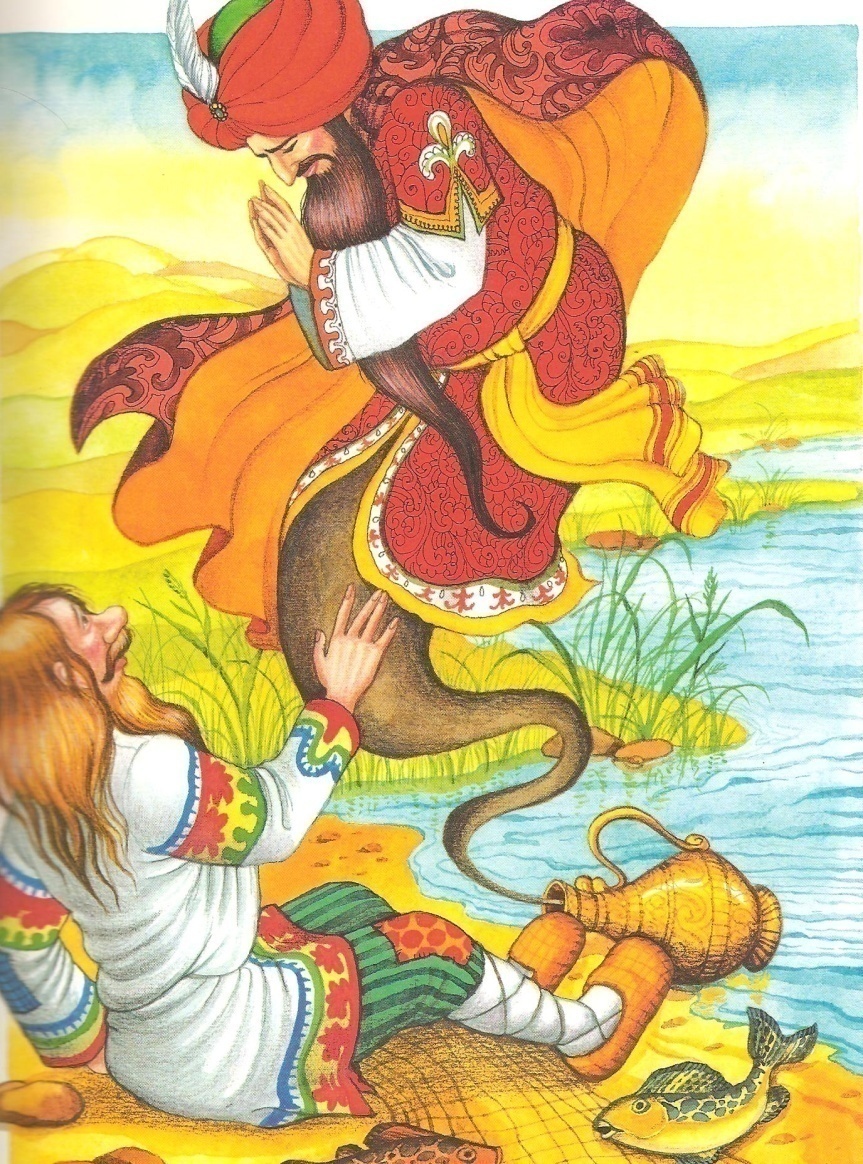 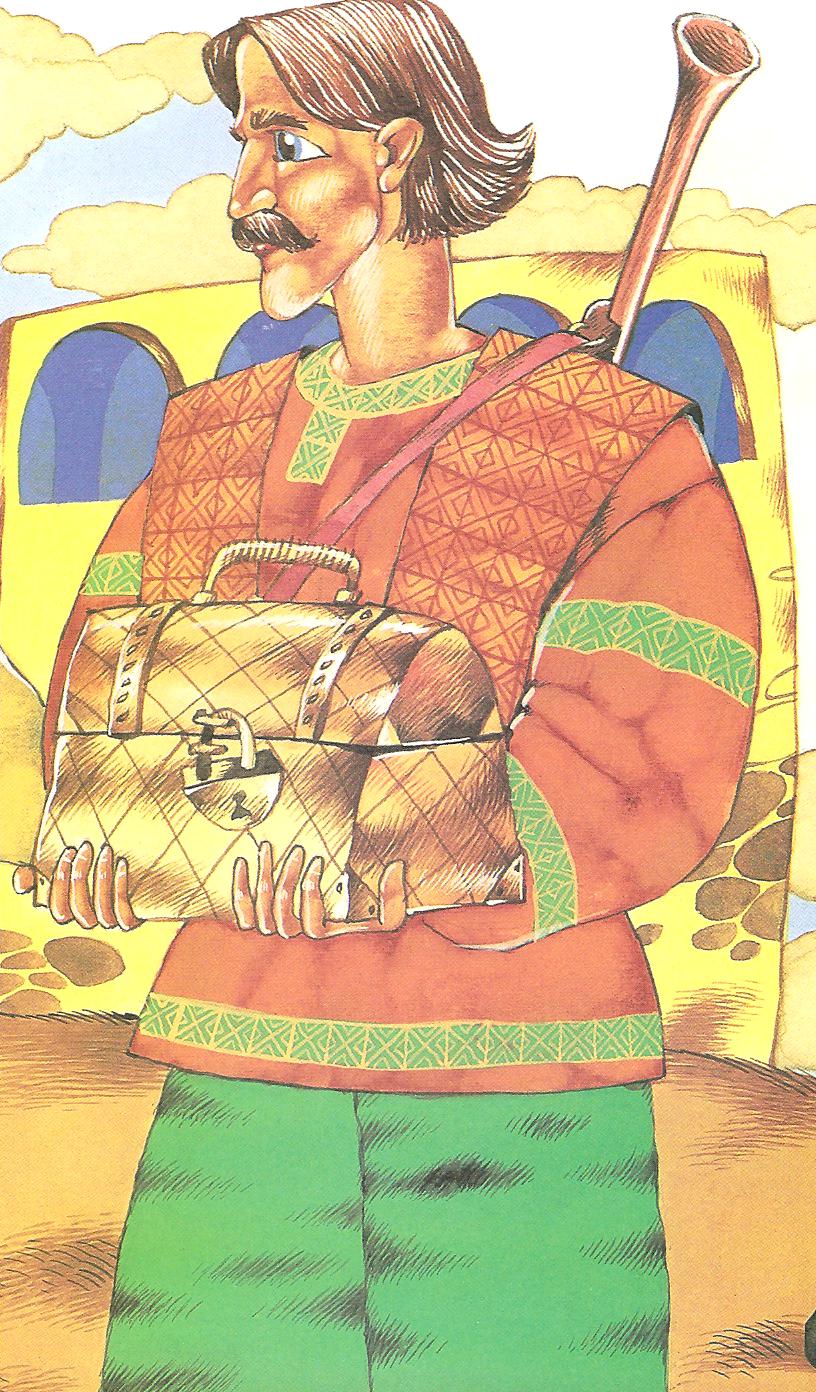 «Пошли под венец, на этом сказочке конец».
Концовка
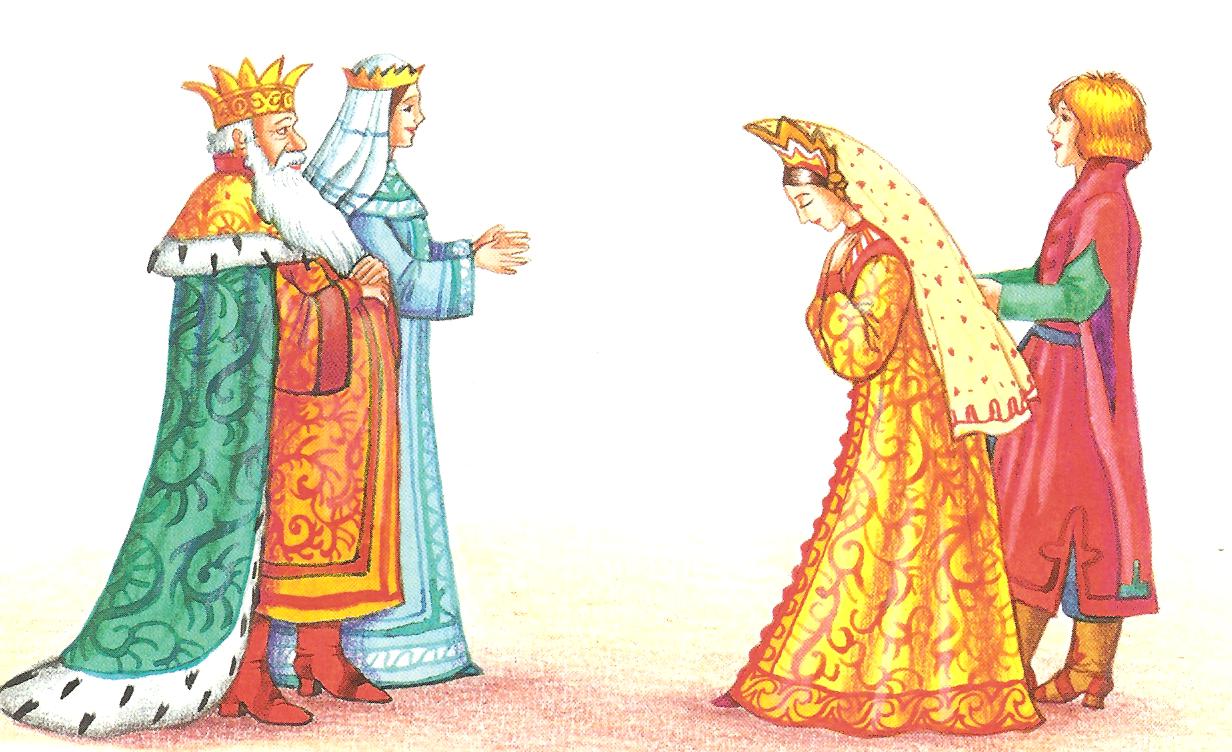 «Вот вам сказка, а мне бубликов связка»
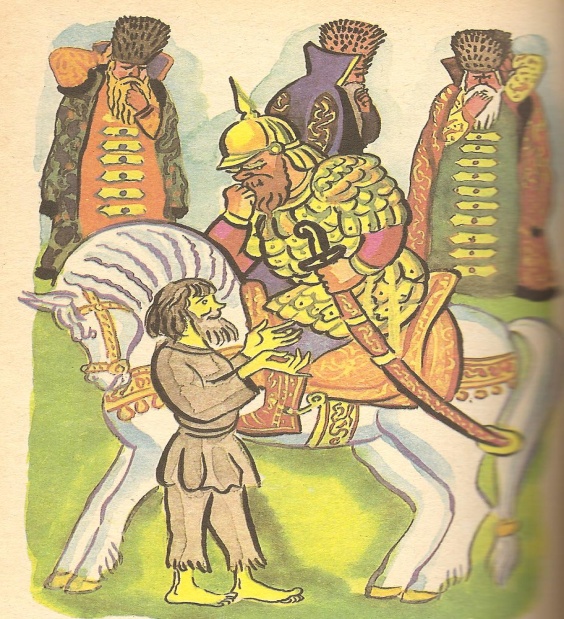 Бытовые сказки
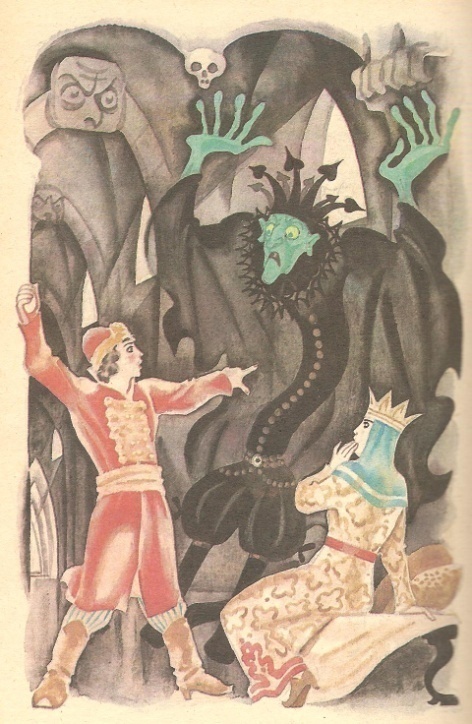 Волшебные
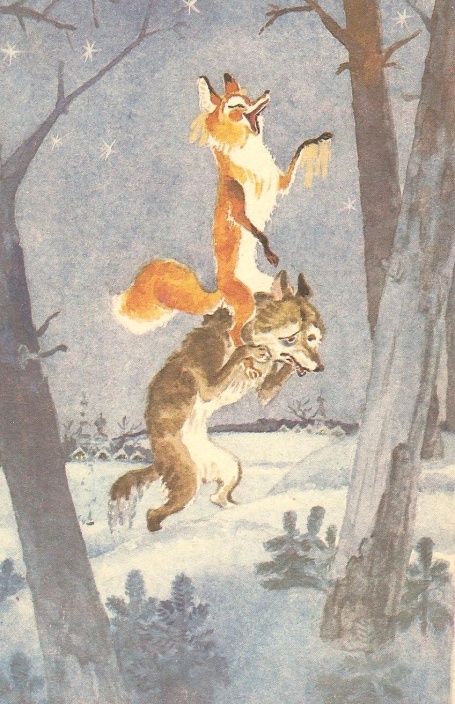 Сказки о животных
Я сочиняю сказку
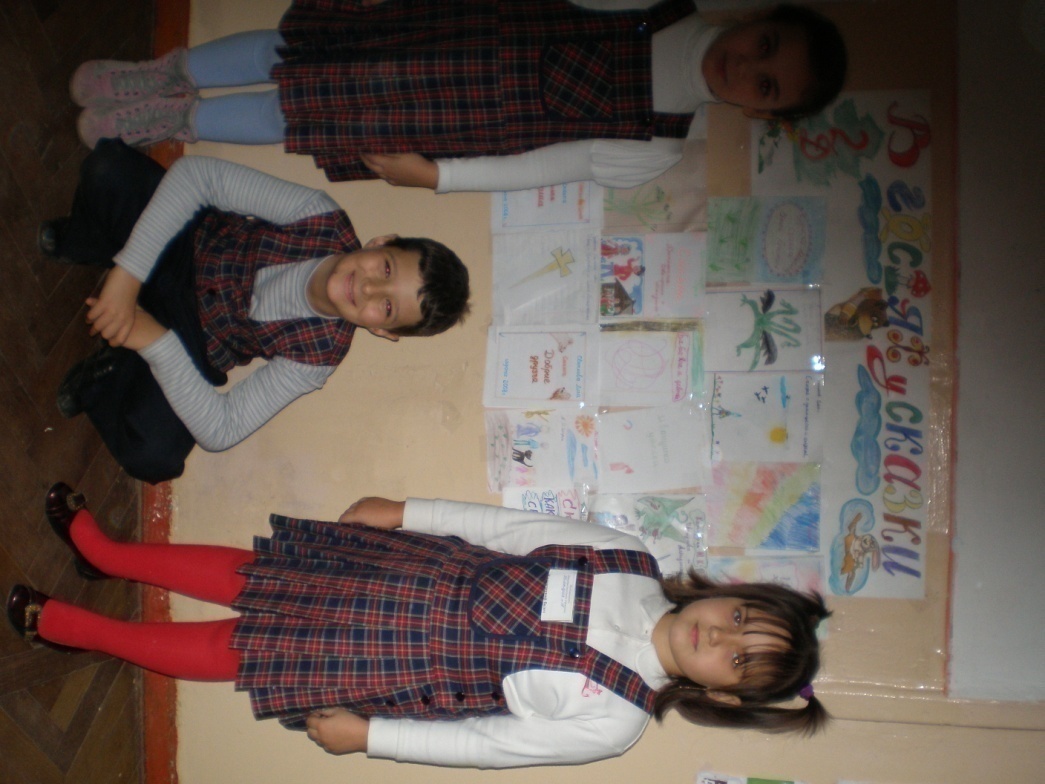 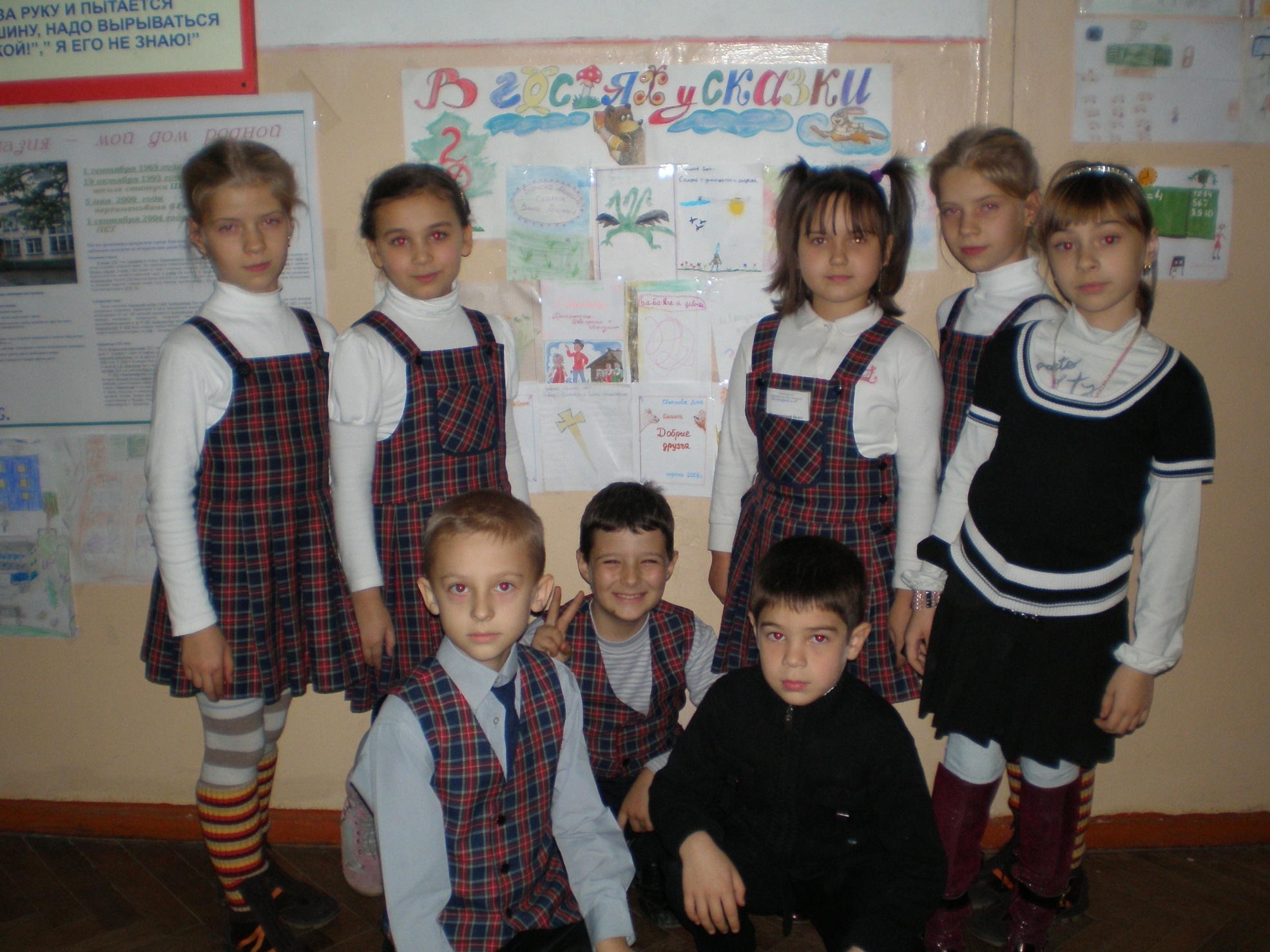 Итак, в путь!
1 конкурс
Кто говорил эти слова?
«Сивка-бурка, вещий каурка!»
    Стань передо мной, как  лист перед  травой».
2. «Раз, два, три, горшочек, вари!»
3. «Крекс, фекс, пекс!»
2 конкурс
Удивительные превращения
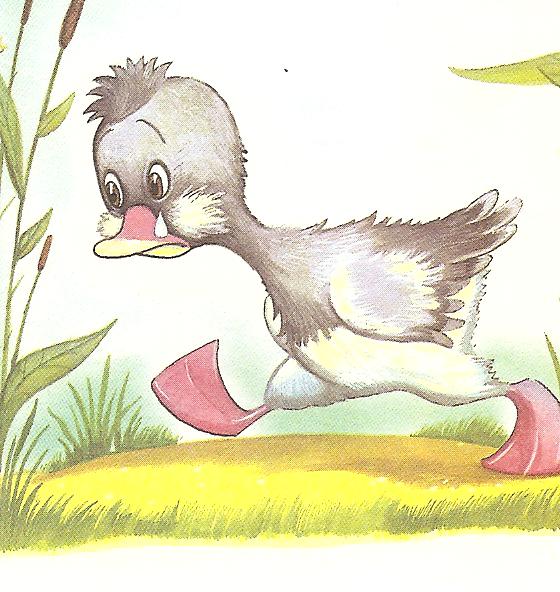 Князь Гвидон
Гадкий утёнок
Чудище из сказки Аксакова «Аленький цветочек»
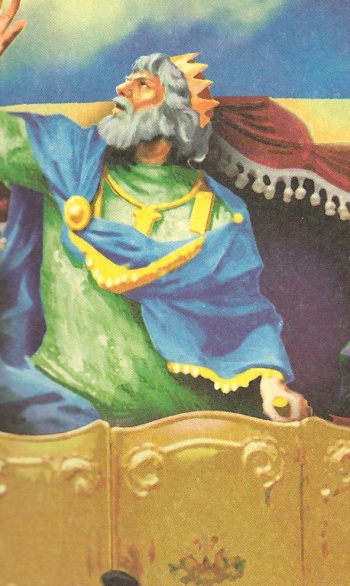 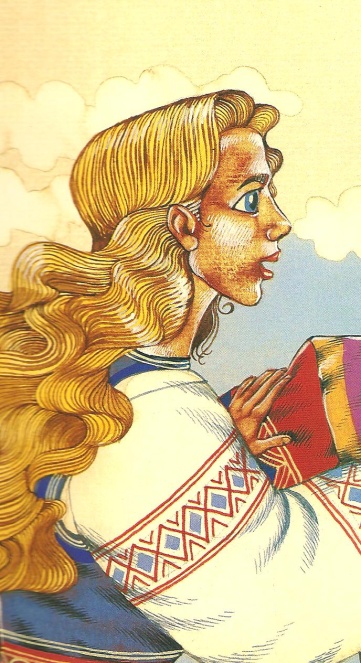 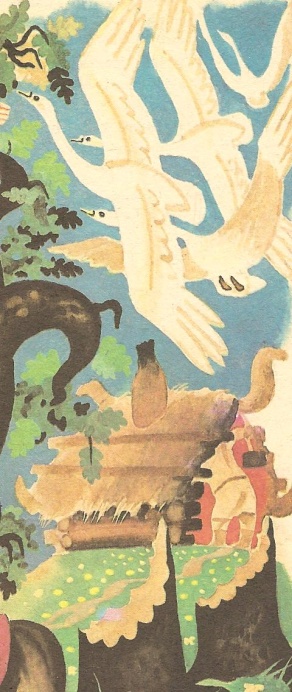 2. Братец Иванушка
Василиса Прекрасная
Одиннадцать братьев – принцев из сказки Андерсена «Дикие лебеди»
3 конкурс
Волшебные предметы
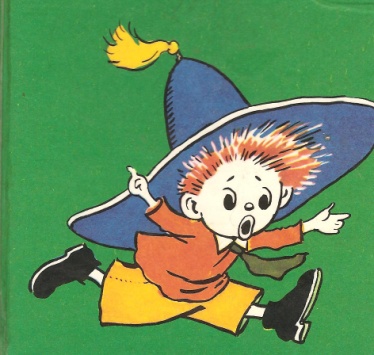 У солдата из сказки Андерсена
У Буратино
У Незнайки
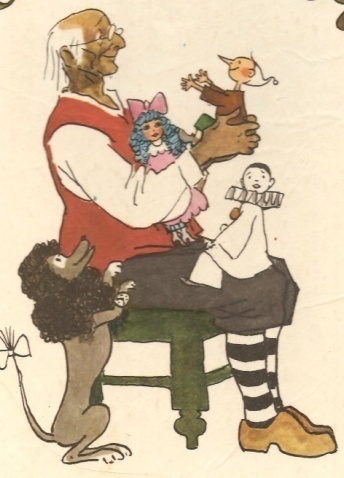 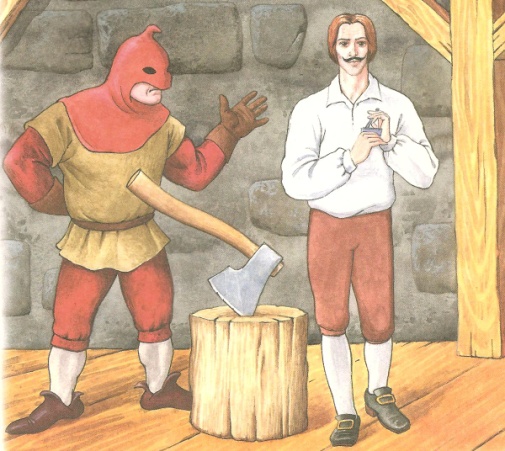 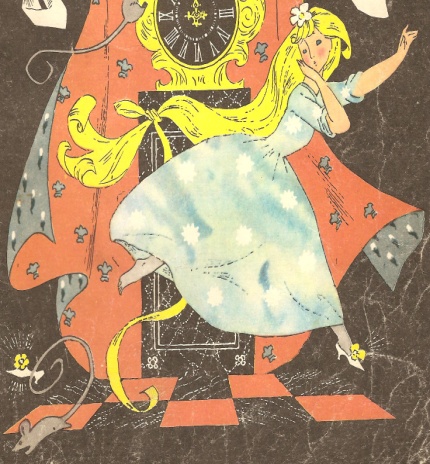 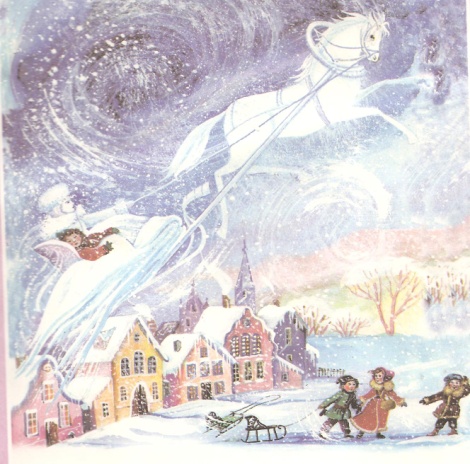 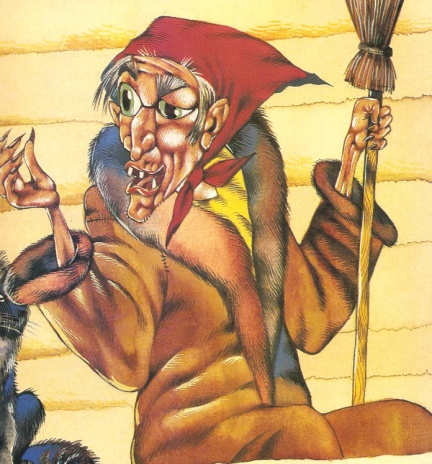 2. У Золушки
У Снежной королевы
У Бабы-Яги
4 конкурс
Чудо стало былью
Конёк –Горбунок
Золотой петушок
Чудо-зеркало
Перо Жар-птицы
Клубок ниток
Сани, которые едут сами
аэросани
- ракета
- радиолокатор
- телевизор
- компас
- прожектор
5 конкурс     Назови друзей
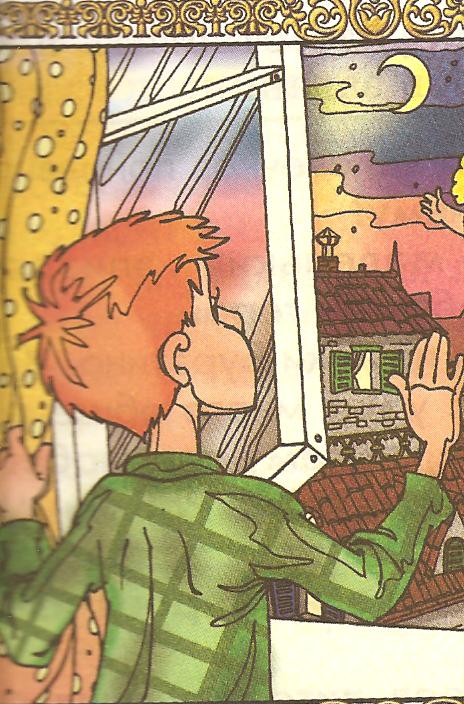 У Маугли
     У Малыша
     У Винни-Пуха
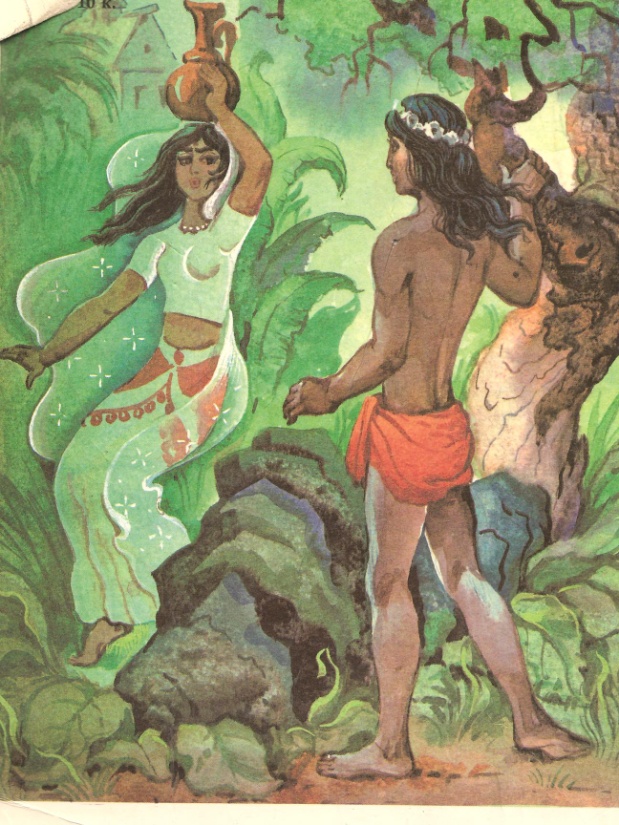 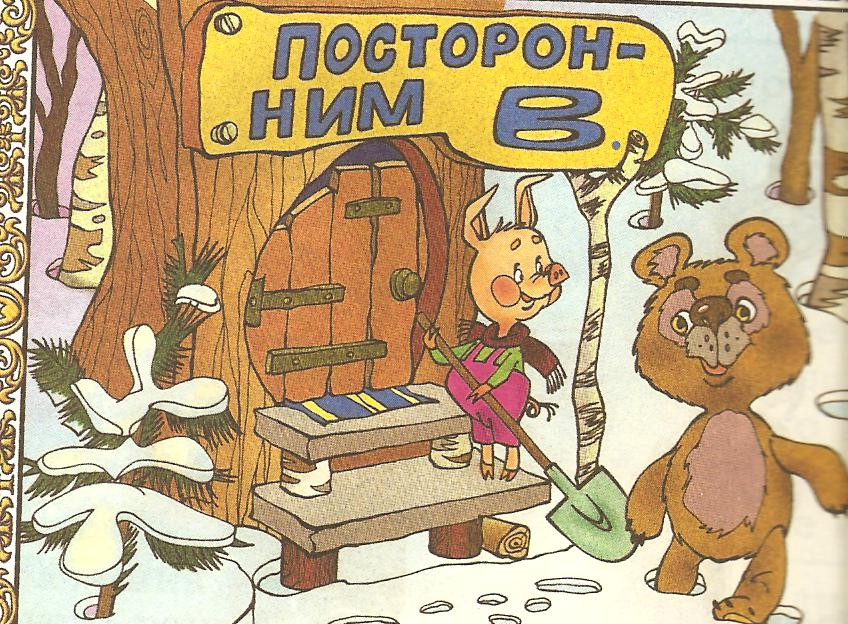 6 конкурс           Отгадайте загадки
6 конкурс           Отгадайте загадки
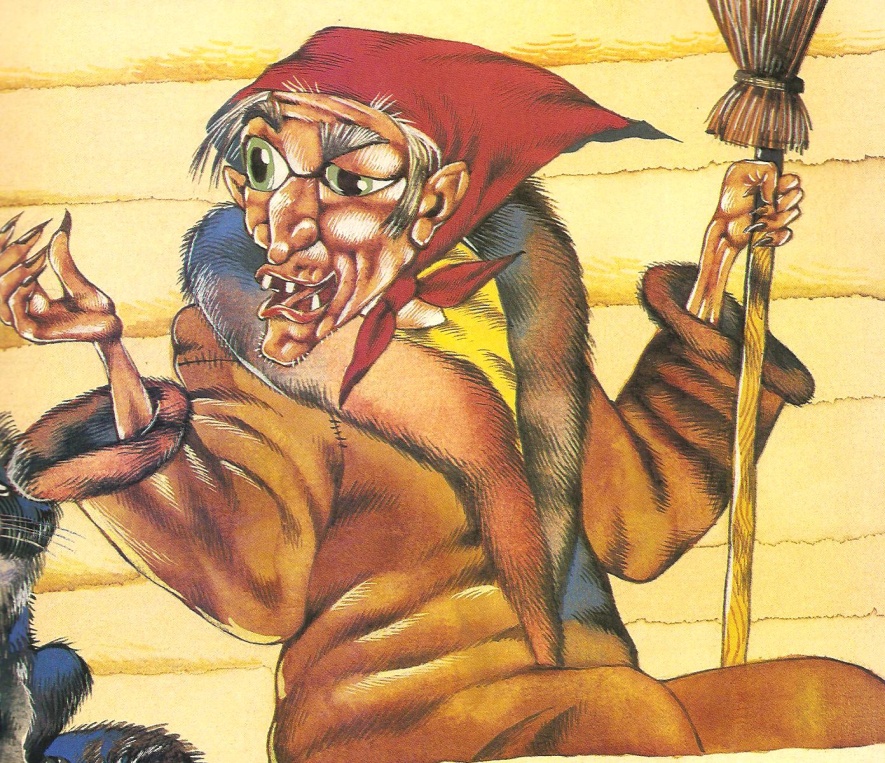 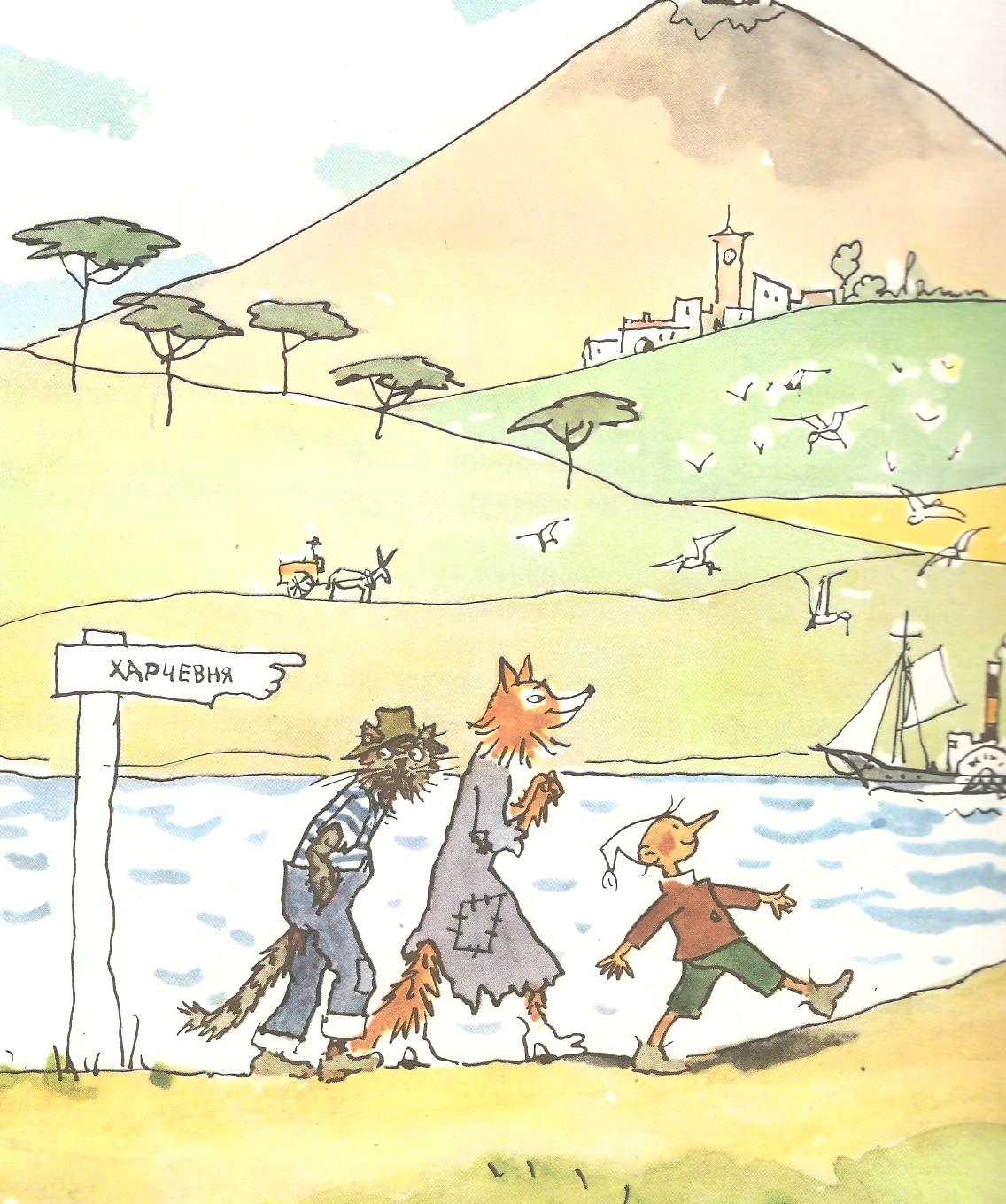 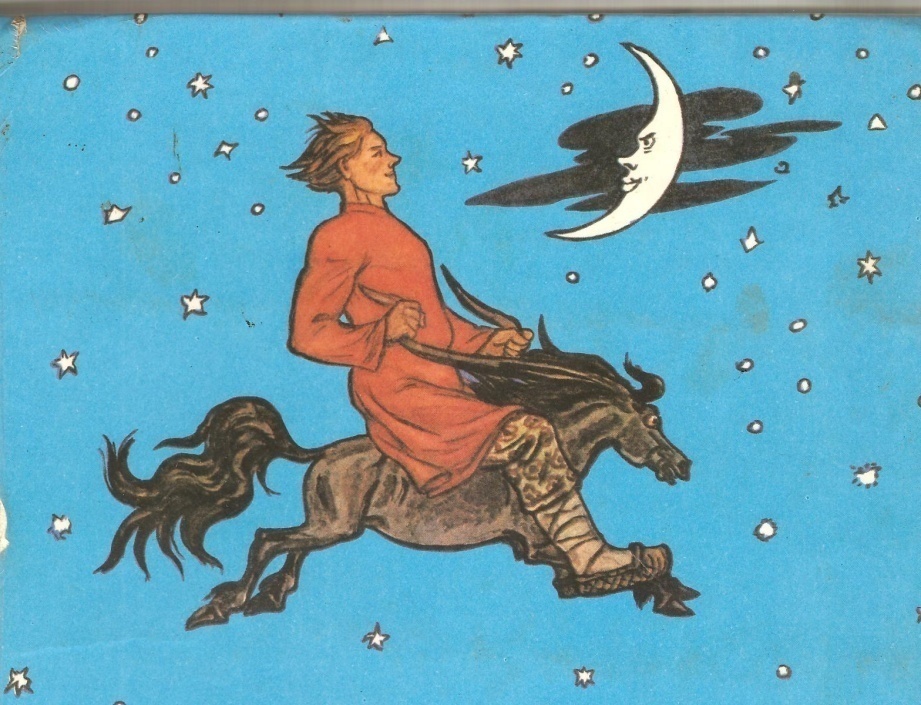 7 конкурс     Голосом выразите эмоции
«Буратино, умоляю тебя – зажмурься, зажми нос и выпей…»
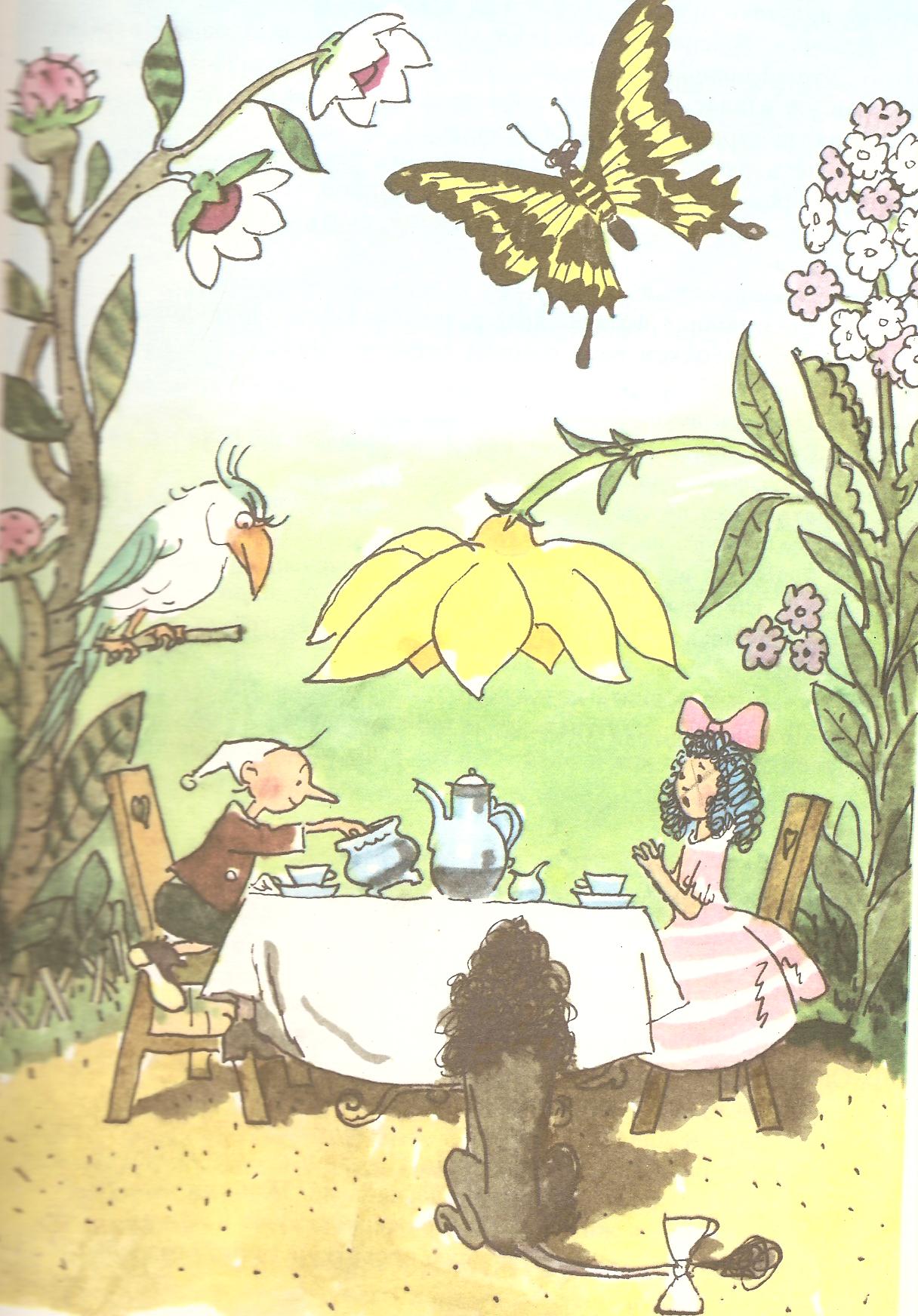 «Кто вас воспитывает, скажите, пожалуйста?»
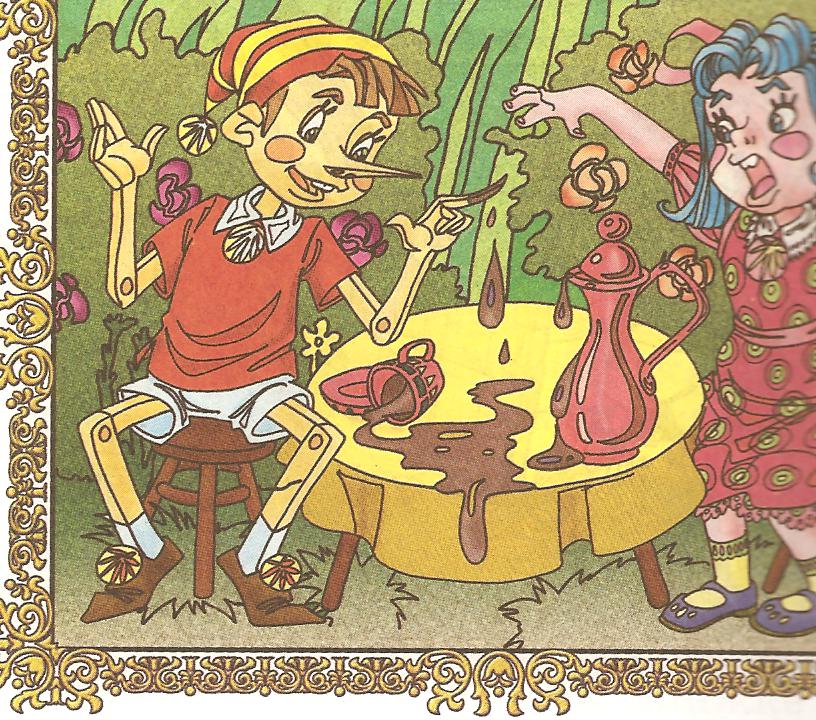 8 конкурс    -  капитанов
Вопрос-
быстрый ответ
« Теремок»
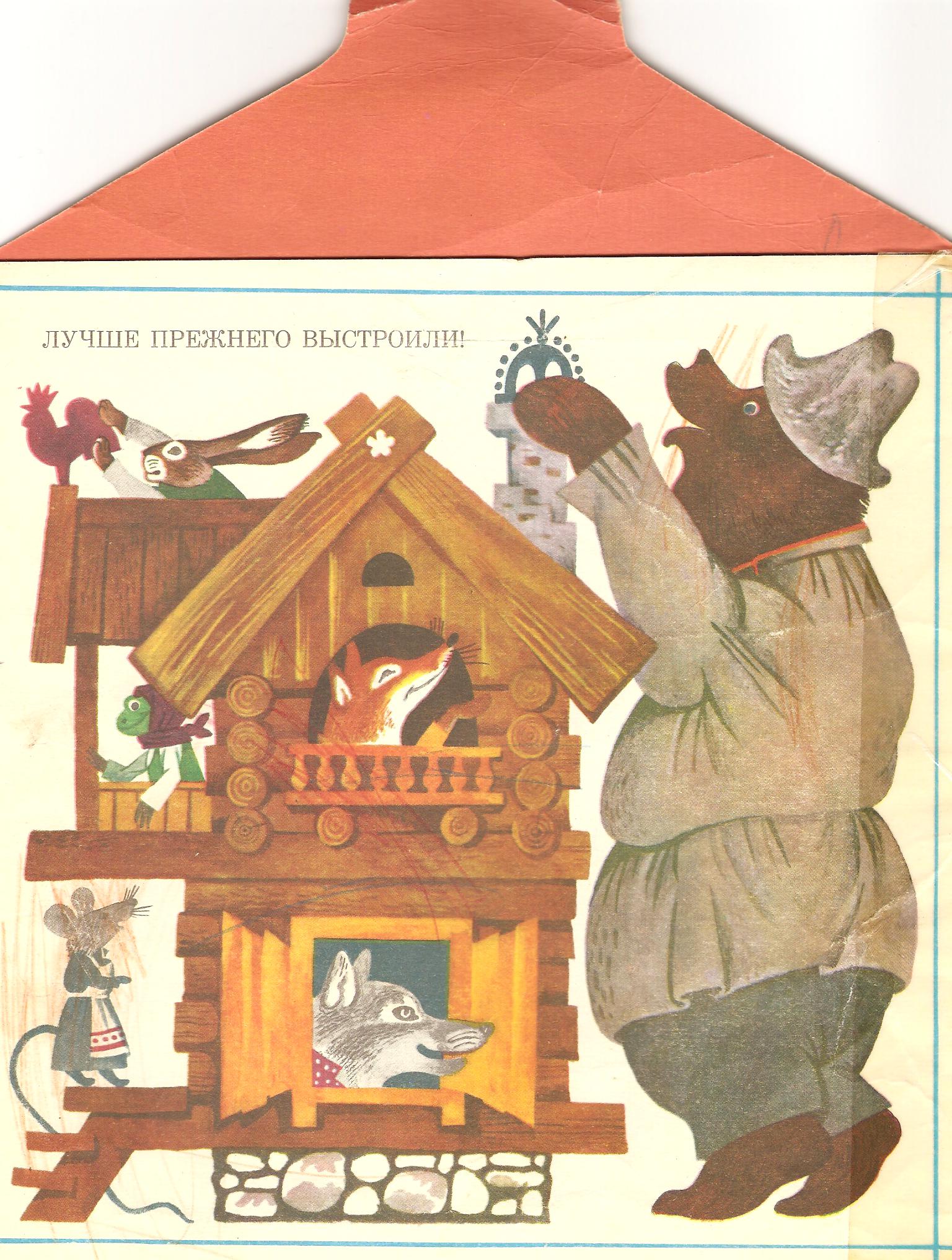 « О глупом мышонке»
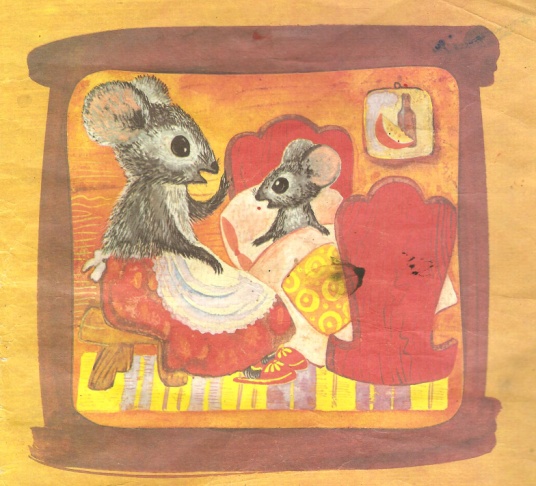 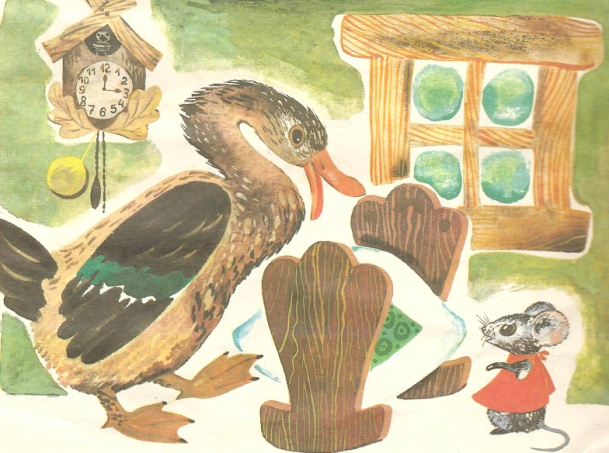 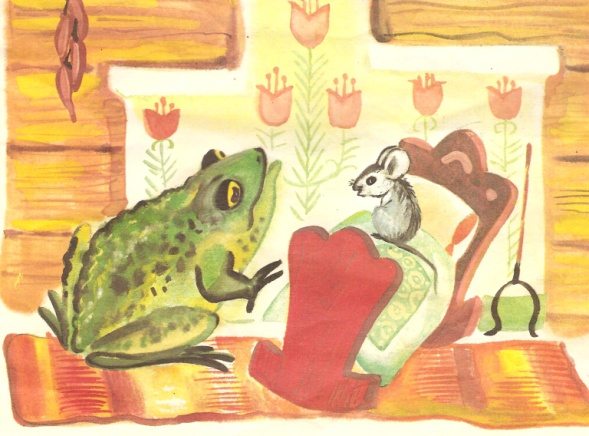 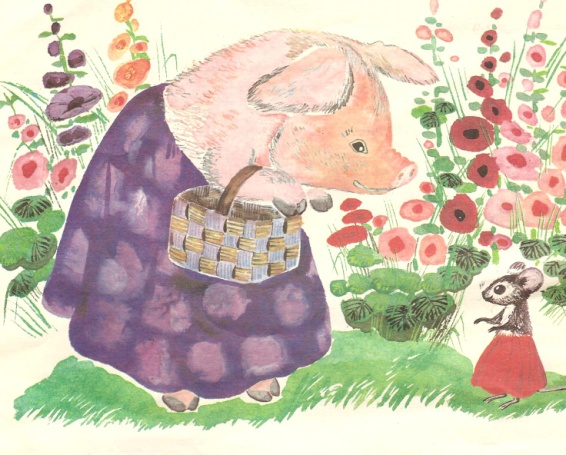 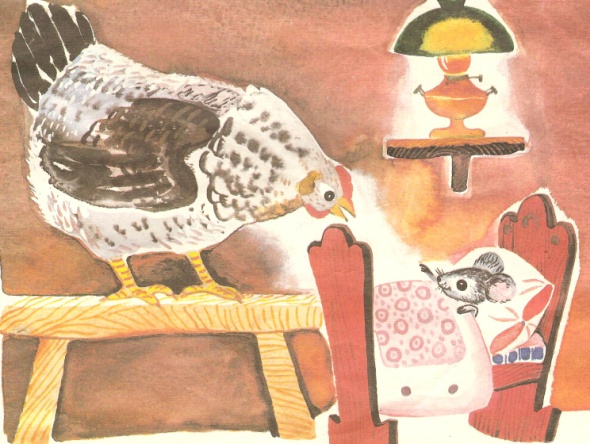 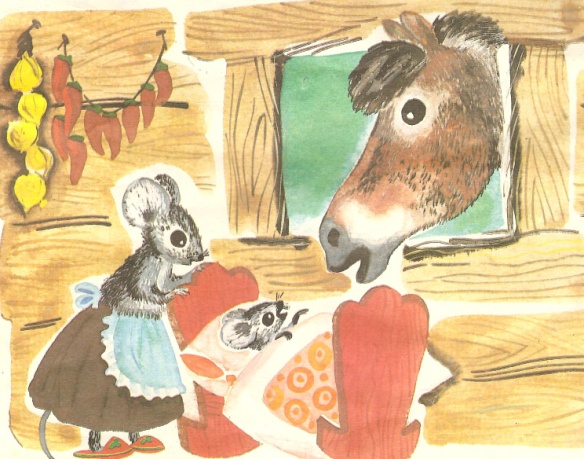 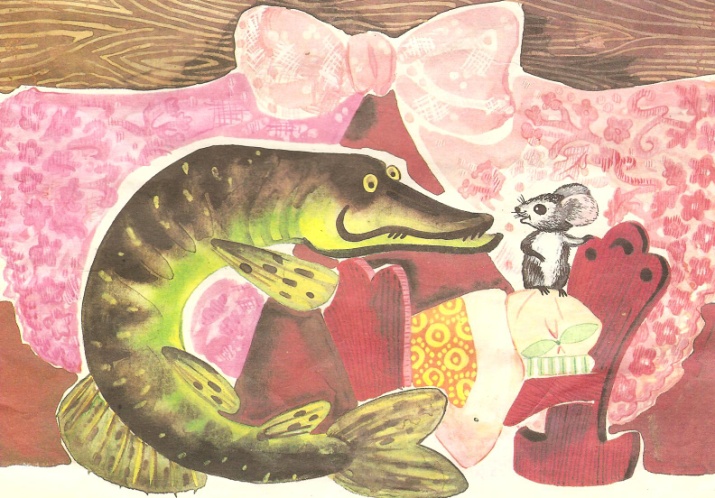 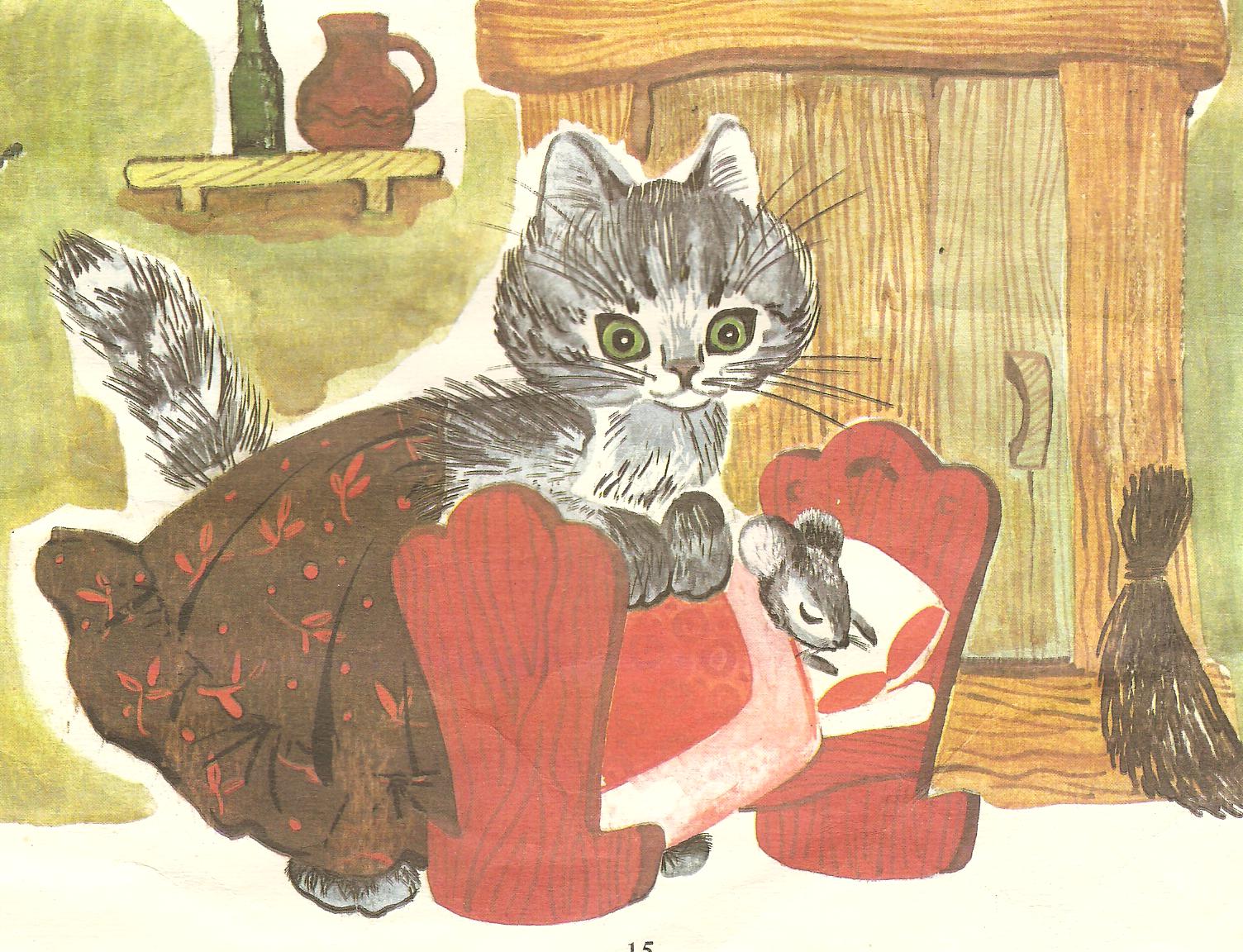 Кто пришёл в гости к кошке в сказке «Кошкин дом»?
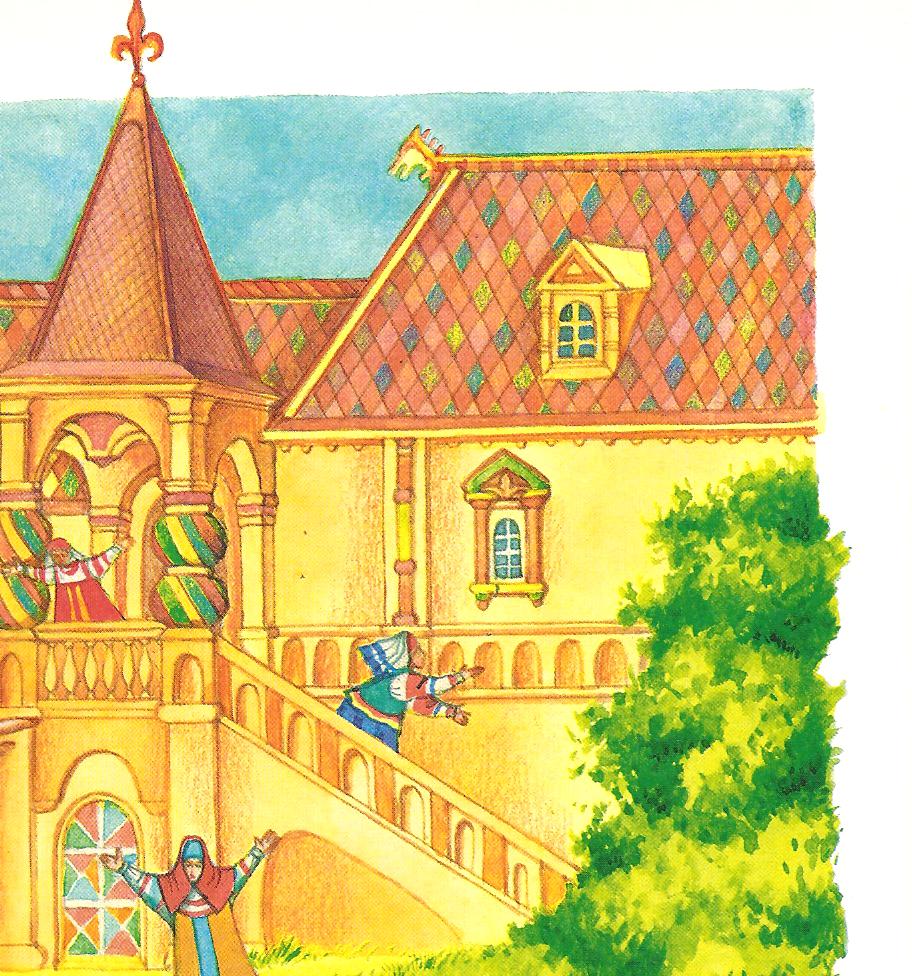 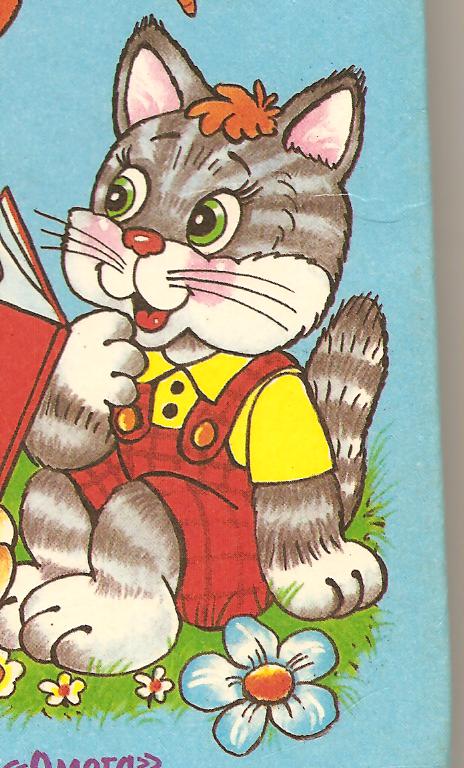 9 конкурс     
Творческое задание
1
3
2
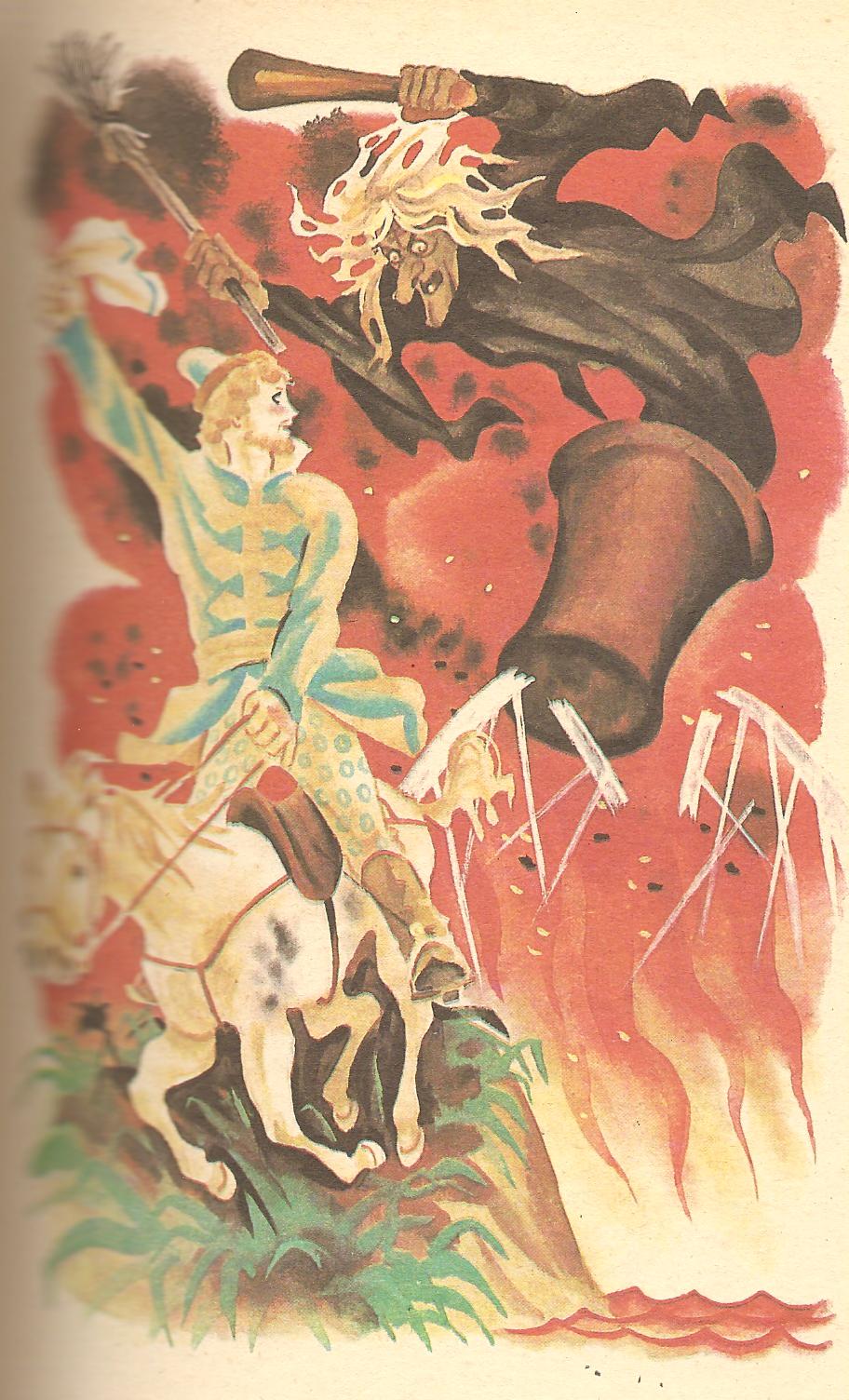 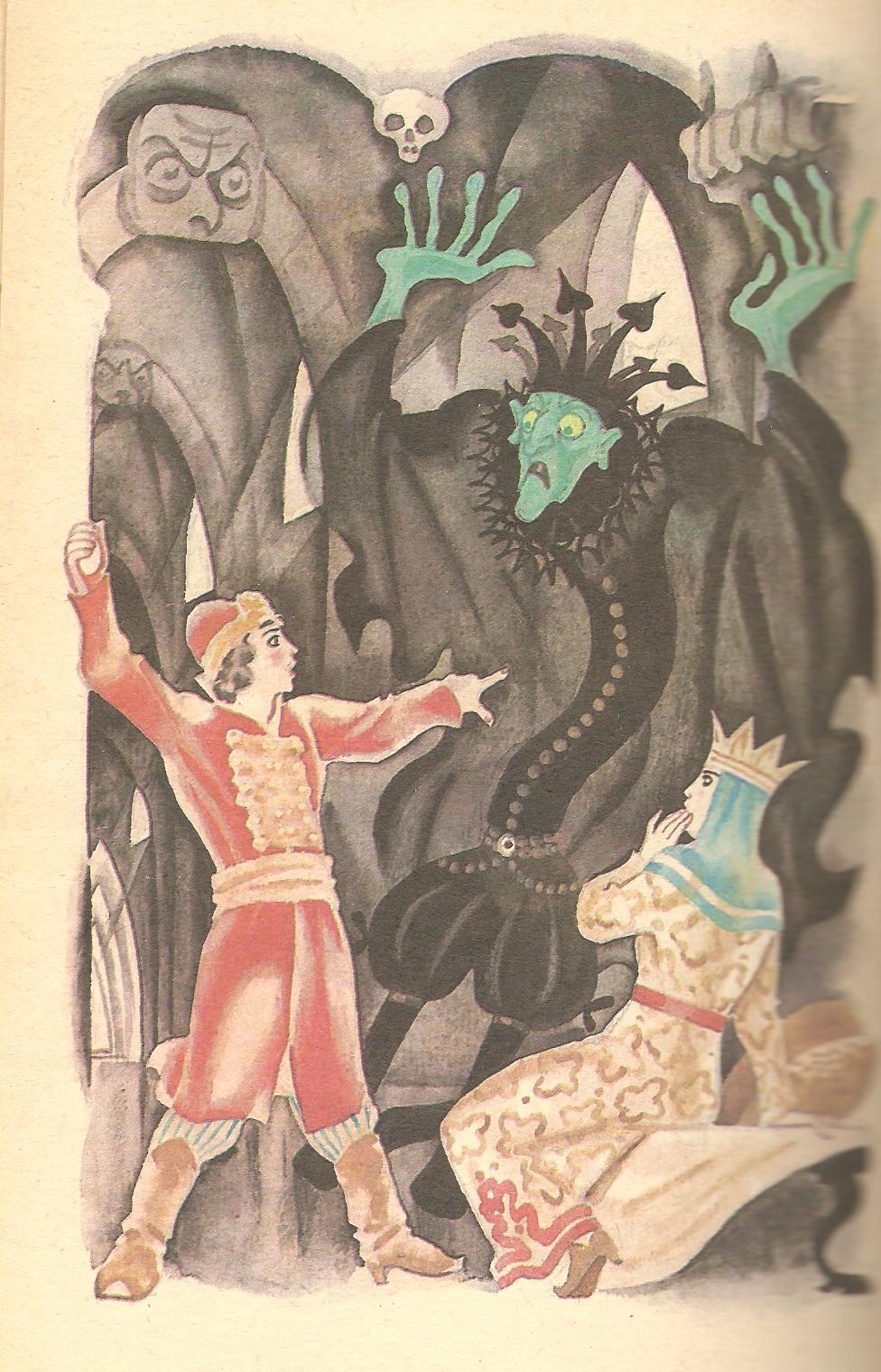 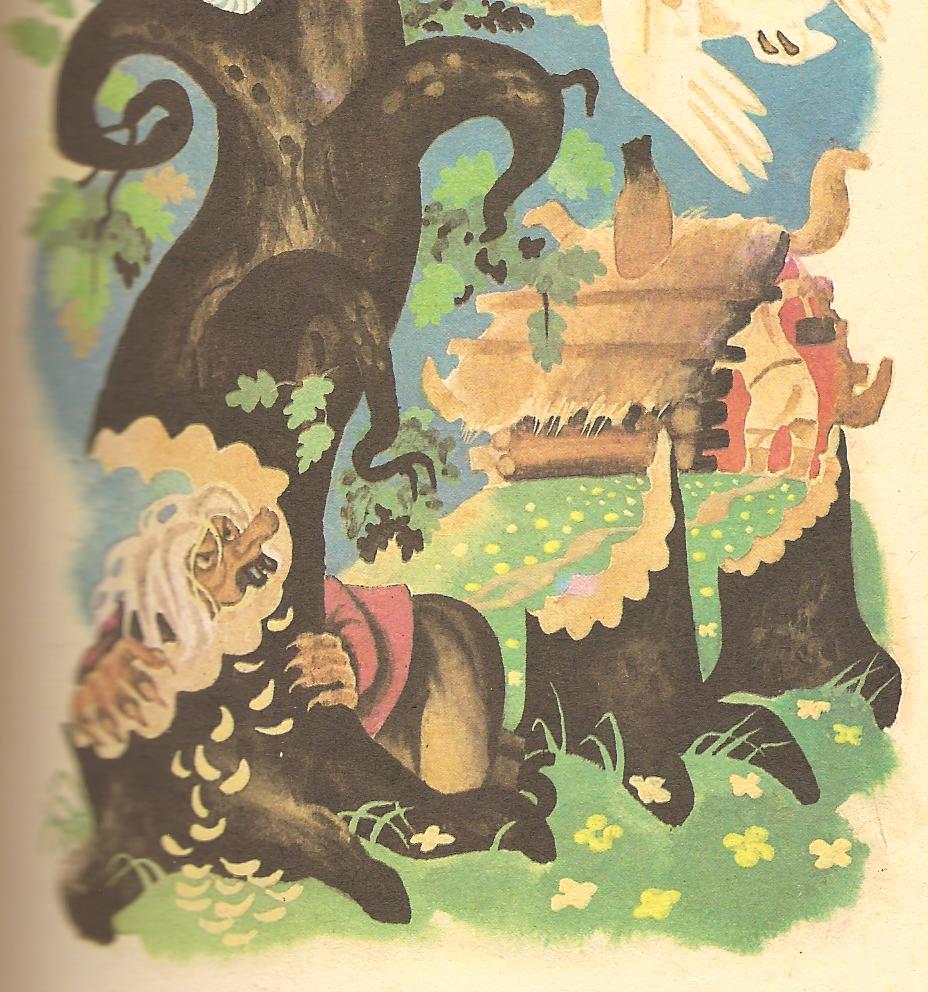 Баба-Яга
Кощей
Леший
«Сказка – ложь, да в ней намёк! Добрым молодцам урок!»  А. С. Пушкин
Кончается всё по справедливости. Злым да нерадивым угольки достаются, а добрым да послушным – любовь и богатство».
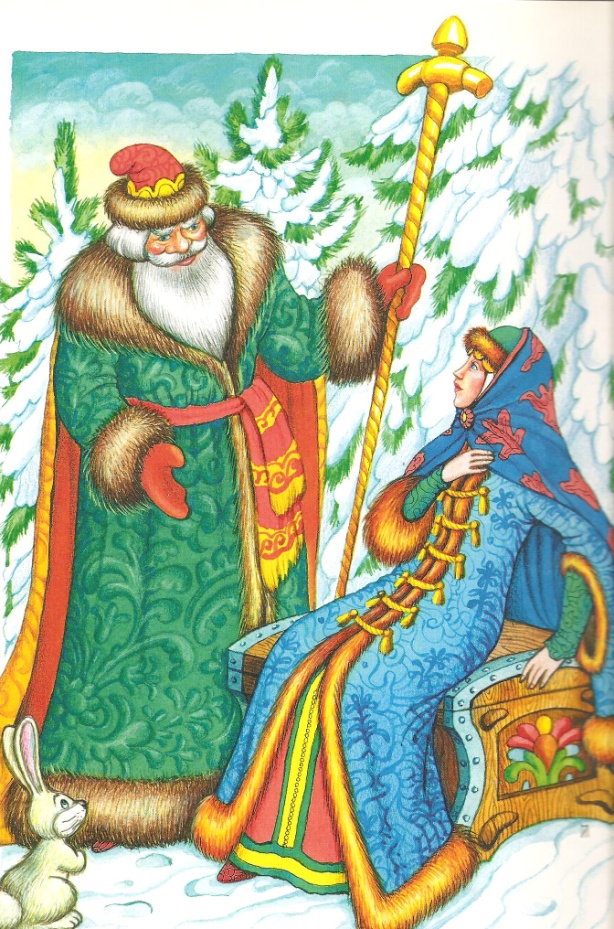